РАБОТАС РОДИТЕЛЯМИ
МБДОУ №4 воспитатель: Устимова И.С.
Формы и методы работы с родителями должны быть направлены на повышение педагогической культуры родителей, на укрепление взаимодействия детского сада и семьи, на усиление ее воспитательного потенциала.
Деятельность педагога по организации работы с родителями реализует следующие цели:
1. Просветительская – способствовать родительскому видению и пониманию изменений, происходящих с детьми.
2. Консультативная – совместный психолого-педагогический поиск методов эффективного воздействия на ребенка в процессе приобретения им общественных и учебных навыков.
3. Коммуникативная  – обогащение семейной жизни эмоциональными впечатлениями, опытом культуры взаимодействия ребенка и родителей.
Формы взаимодействия с семьей
Родительские собрания + в нетрадиционной форме
Детско-родительские проекты
Выставки, конкурсы
Сотрудничество
Консультации
Беседы
Праздники
Формы организации общения 
педагогов и родителей
Информационно-аналитический метод работы:
Заполнение анкет, беседы.
Анкета для родителей
 
 «Выявление и развитие творческих способностей у детей»
Фамилия, Имя ребенка_____________________________________
Уважаемые родители ответьте, пожалуйста, на следующие вопросы:
1. Чем интересуется Ваш ребенок? Стойки, постоянны ли его интересы?
____________________________________________________________________________________________________________________
2. Отражает ли ваш ребенок свои впечатления в разных видах деятельности, проявляет при этом инициативу, творчество._______________________________________________
В каких? _________________________________________________
(Игры, лепка, рассказы, рисунки, конструирование, поделки из природного материала)
3. Занимаетесь ли Вы с ребенком совместной творческой деятельностью?
(Играете, лепите, рисуете, конструируете)__________________________
4. Оцените Ваше родительское участие в детских видах деятельности
(подчеркните)
а) систематическое б) эпизодическое в) отсутствие участия
5. Считаете ли Вы, что у Вашего ребенка есть особые таланты?____ 
Если есть, то какие?________________________________________
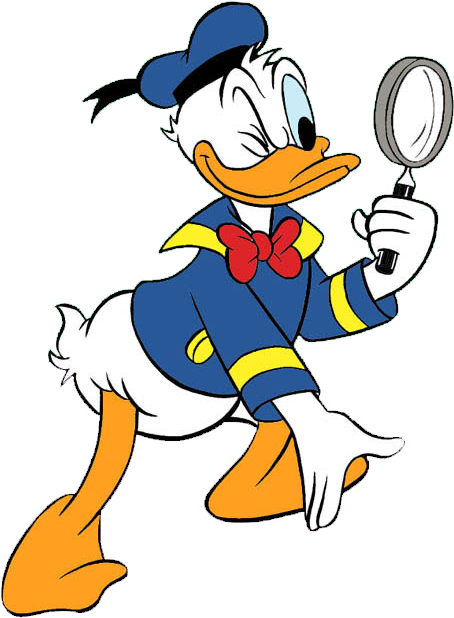 Досуговые: например утренники и участие родителей в выставках.
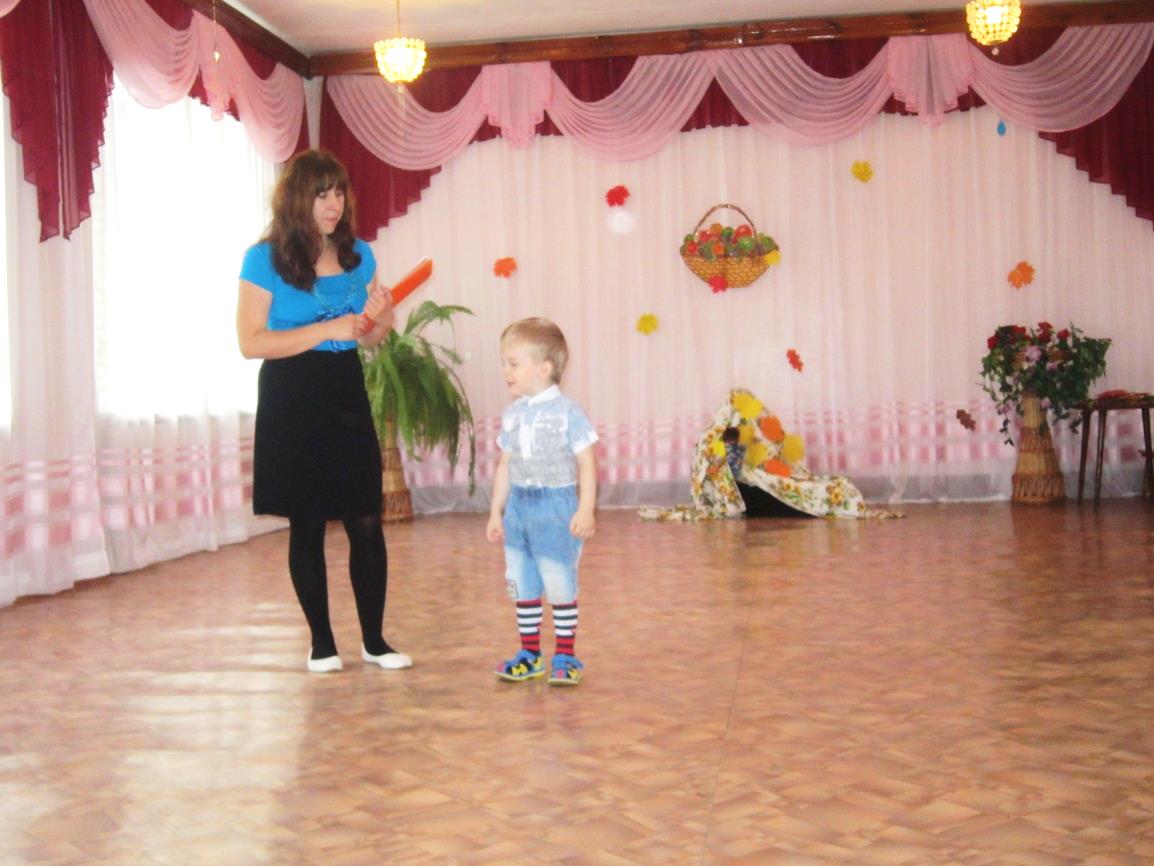 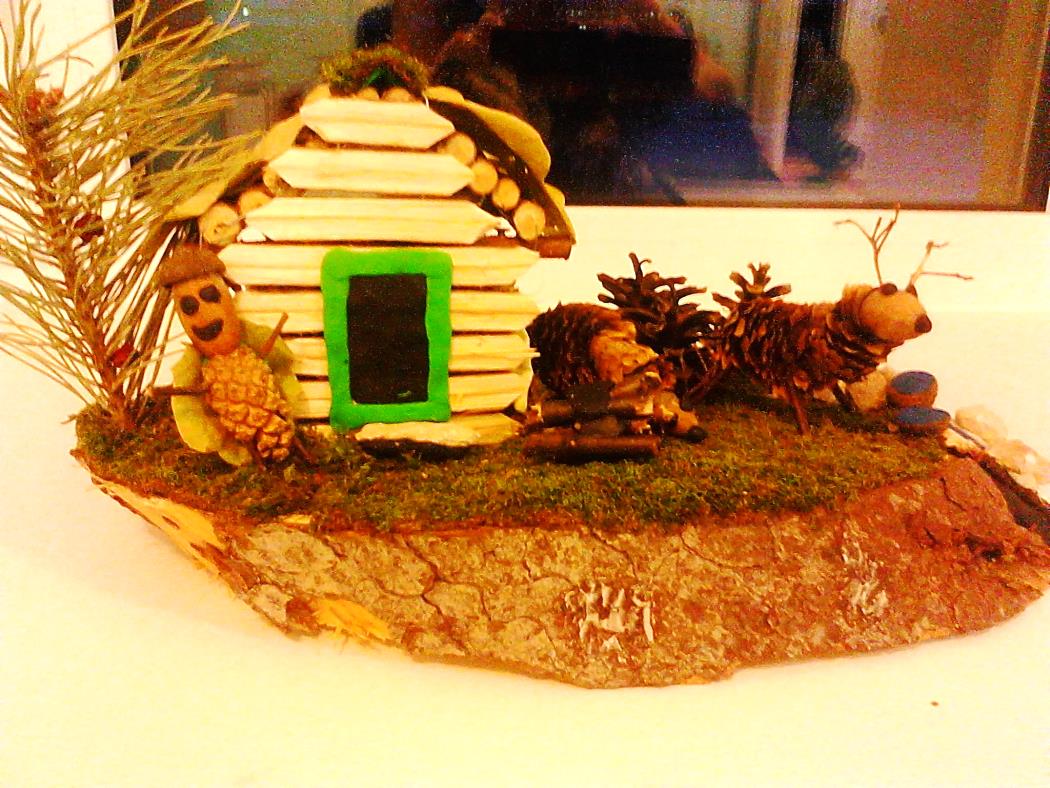 Совместные мероприятия педагогов, родителей и детей
Оформление группы
Благоустройство территории участка
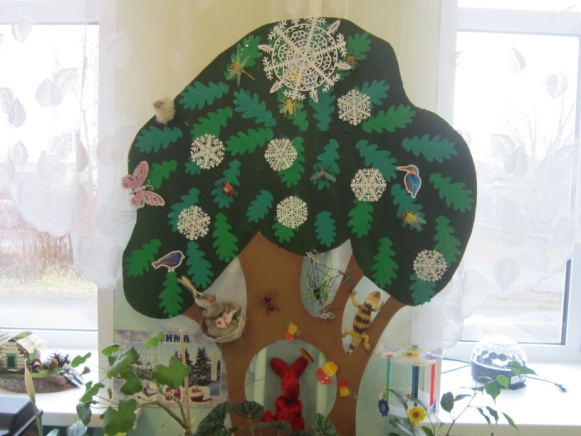 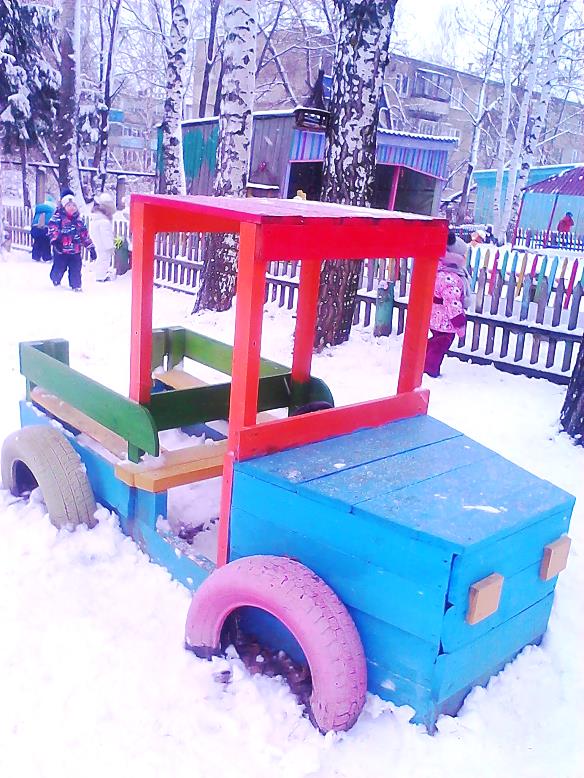 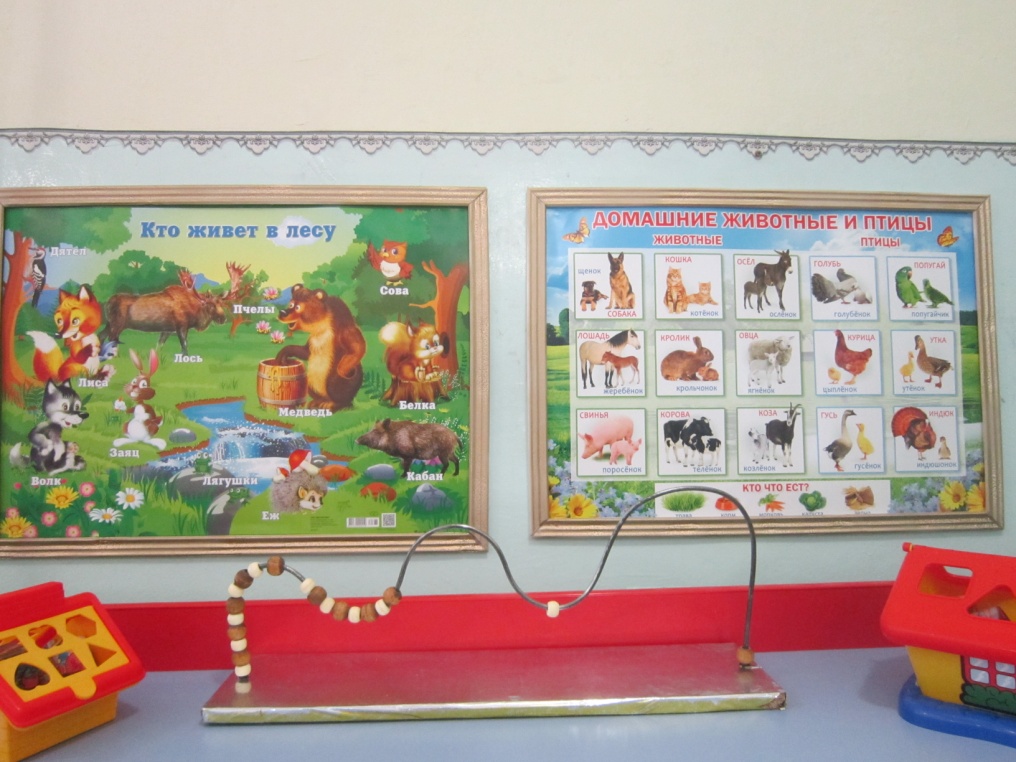 Совместные мероприятия педагогов, родителей и детей
Пополнение дидактического, природного и др. центров группы.
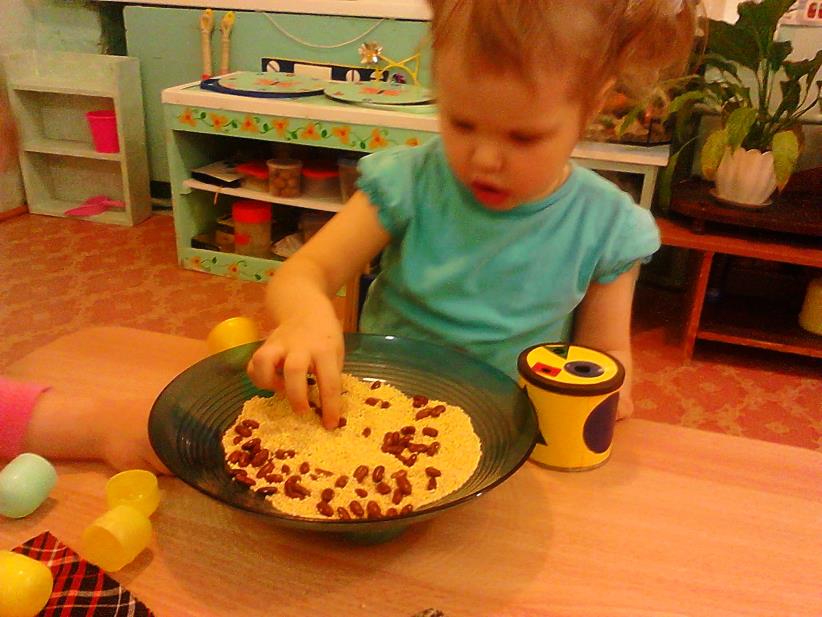 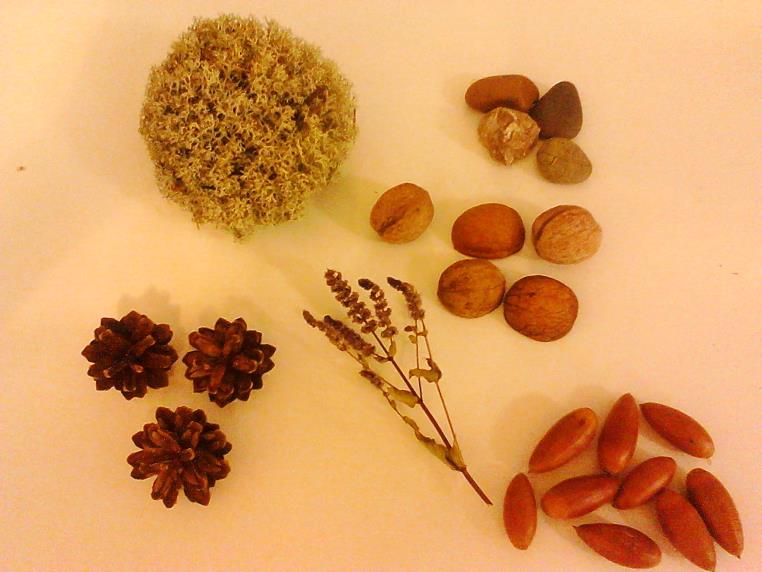 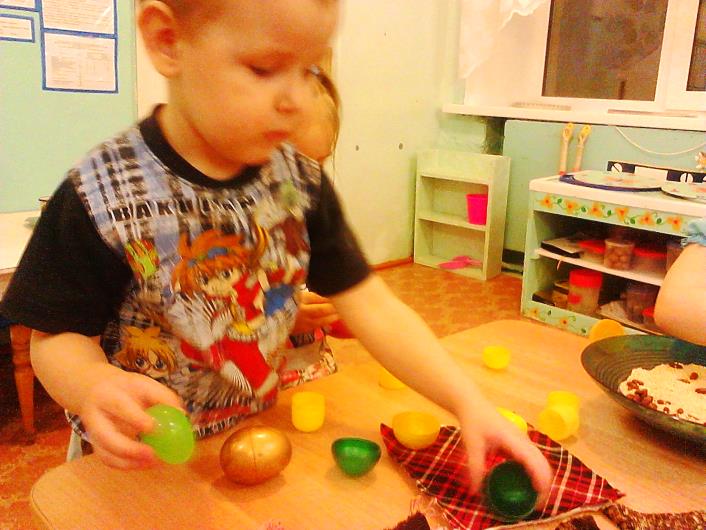 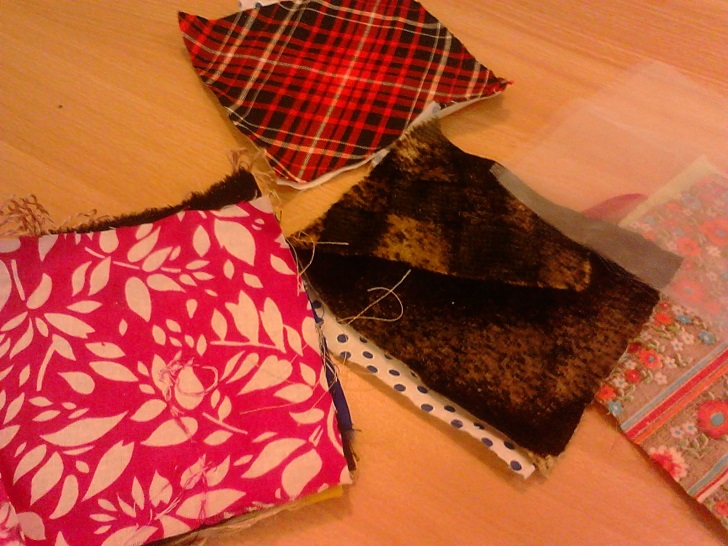 Познавательные: например изготовление информационных брошюр и родительские собрания.
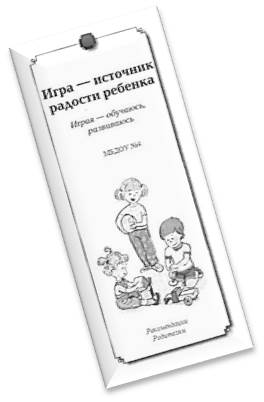 Консультация для родителей


ТЕМА:
 «ВОСПИТАНИЕ У ДЕТЕЙ МЛАДШЕГО ВОЗРАСТА САМОСТОЯТЕЛЬНОСТИ В САМООБСЛУЖИВАНИИ».
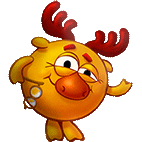 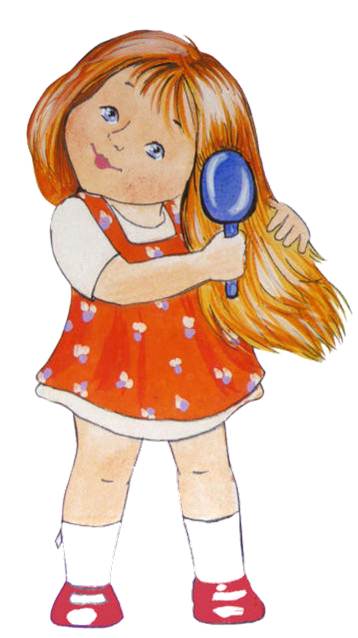 Наглядно-информационный: информационно-ознакомительный; информационно-просветительский метод, например: оформление информационных стендов для родителей.
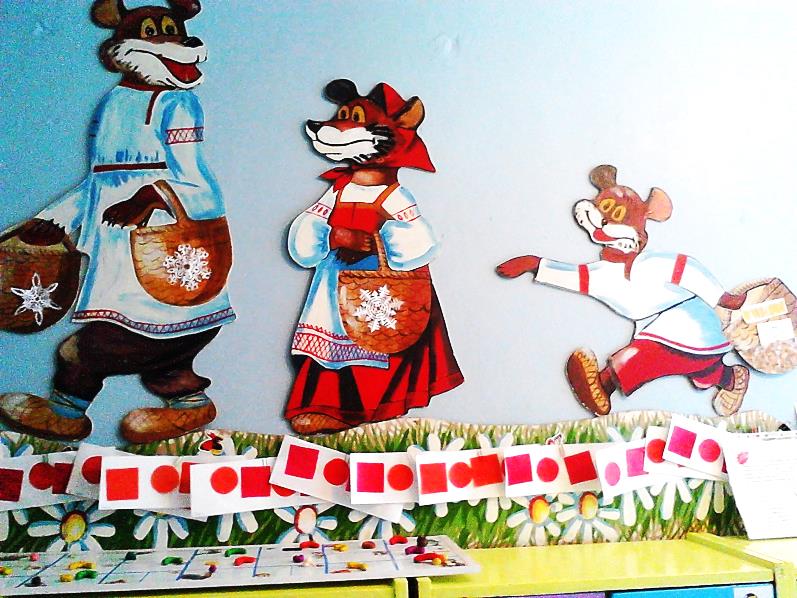 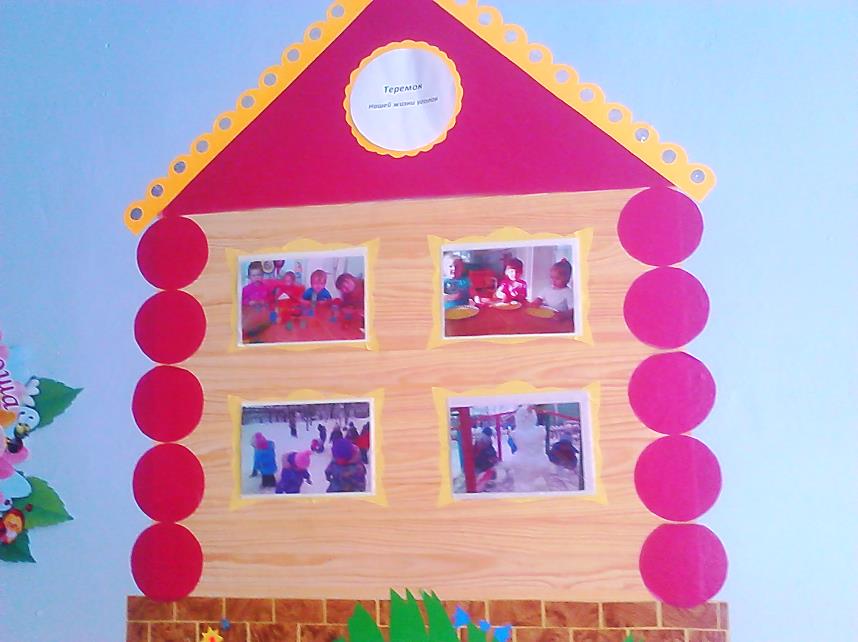 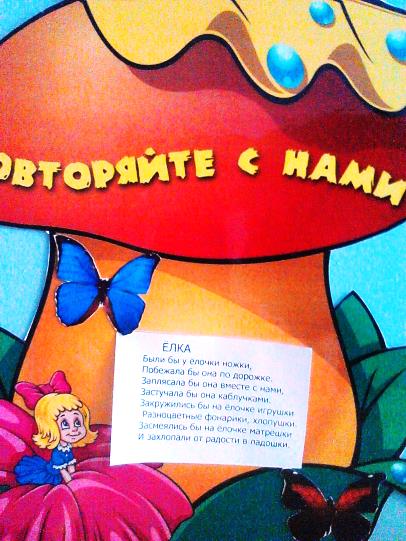 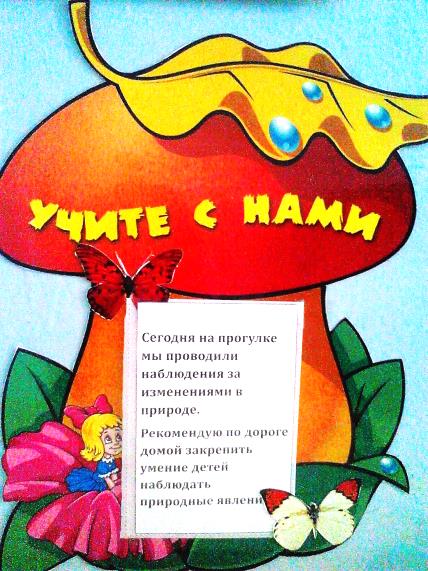 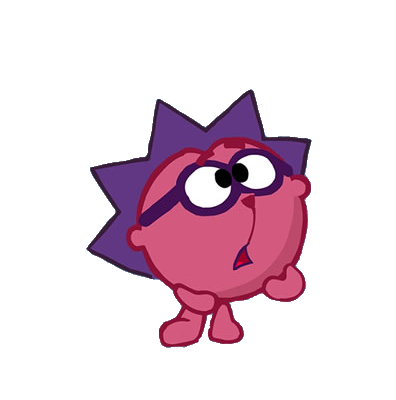 А так же папок - передвижек
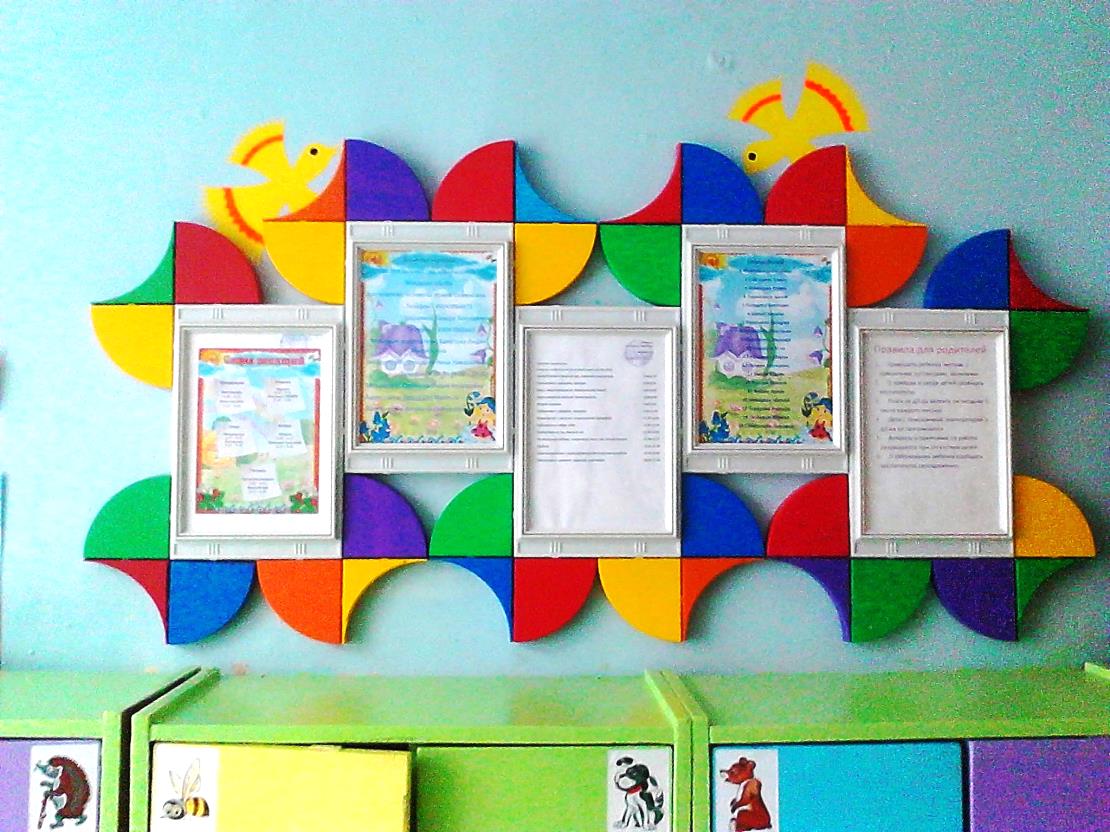 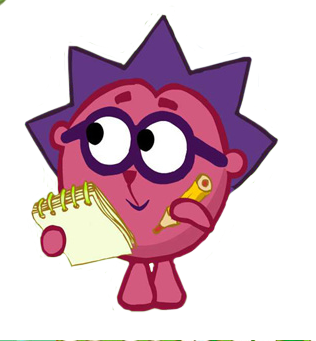 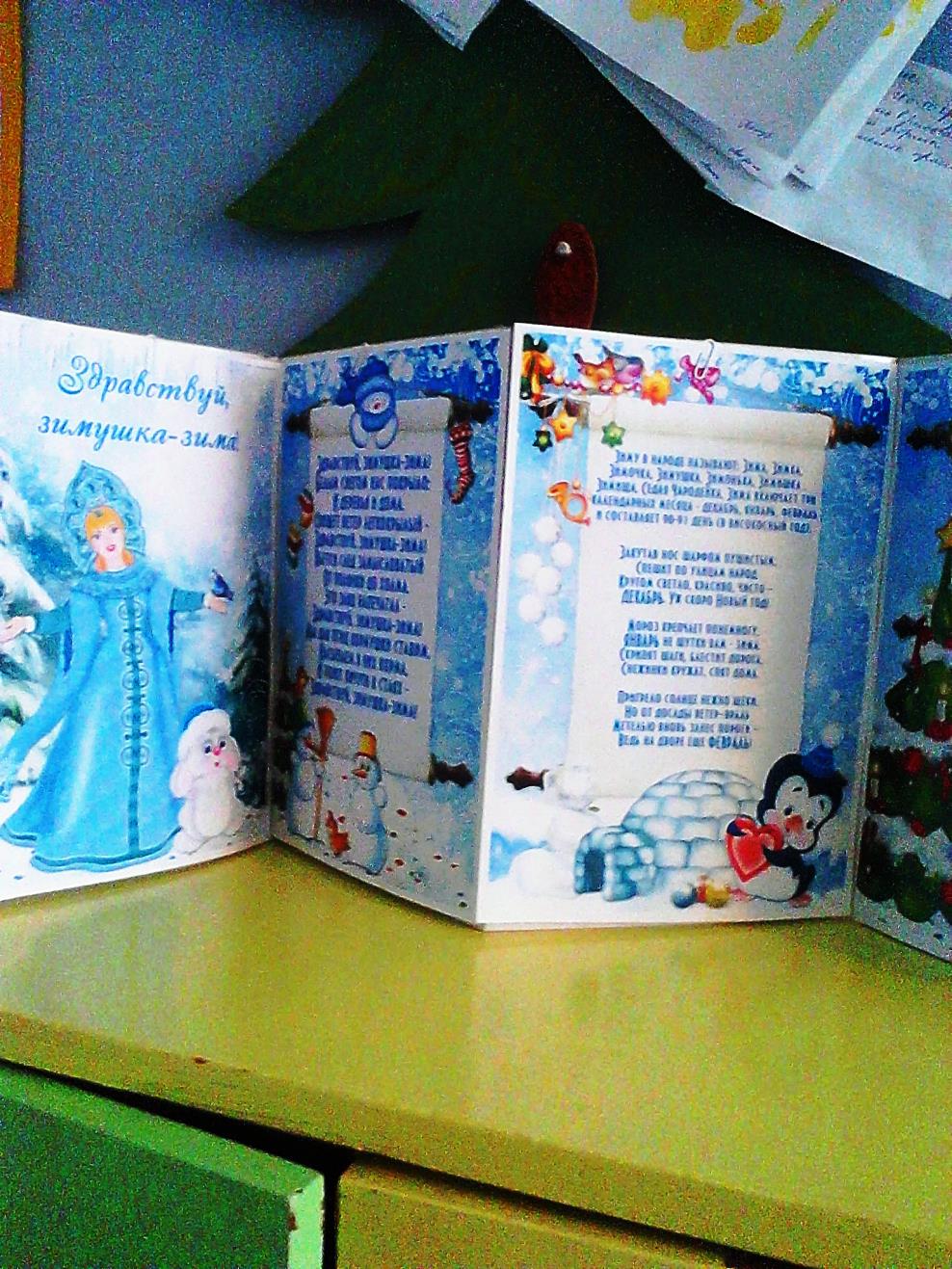 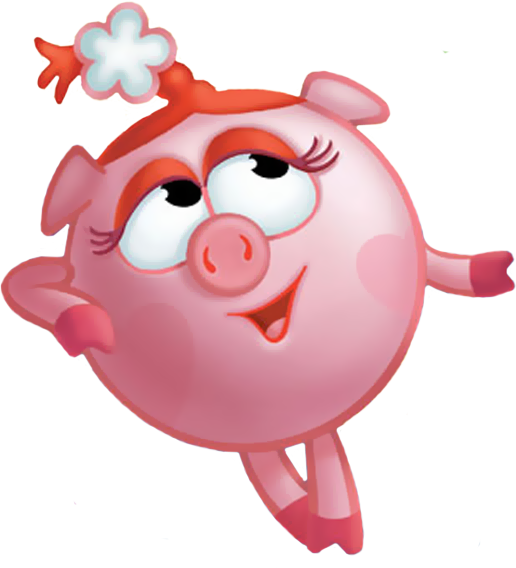 Слагаемые успешного общения
желание пойти на контакт
заинтересованность в общении
видение в другом равного партнера
готовность принять иную точку зрения
выбор интересных значимых тем
тактичность
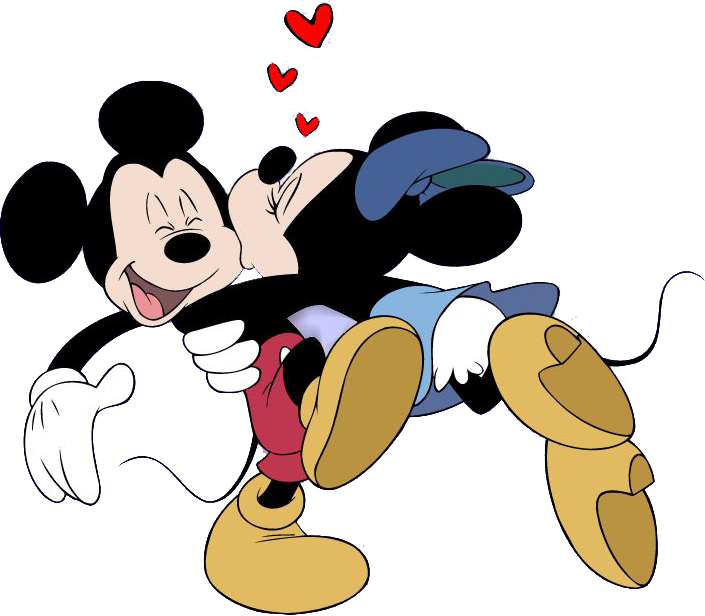